Z-scores
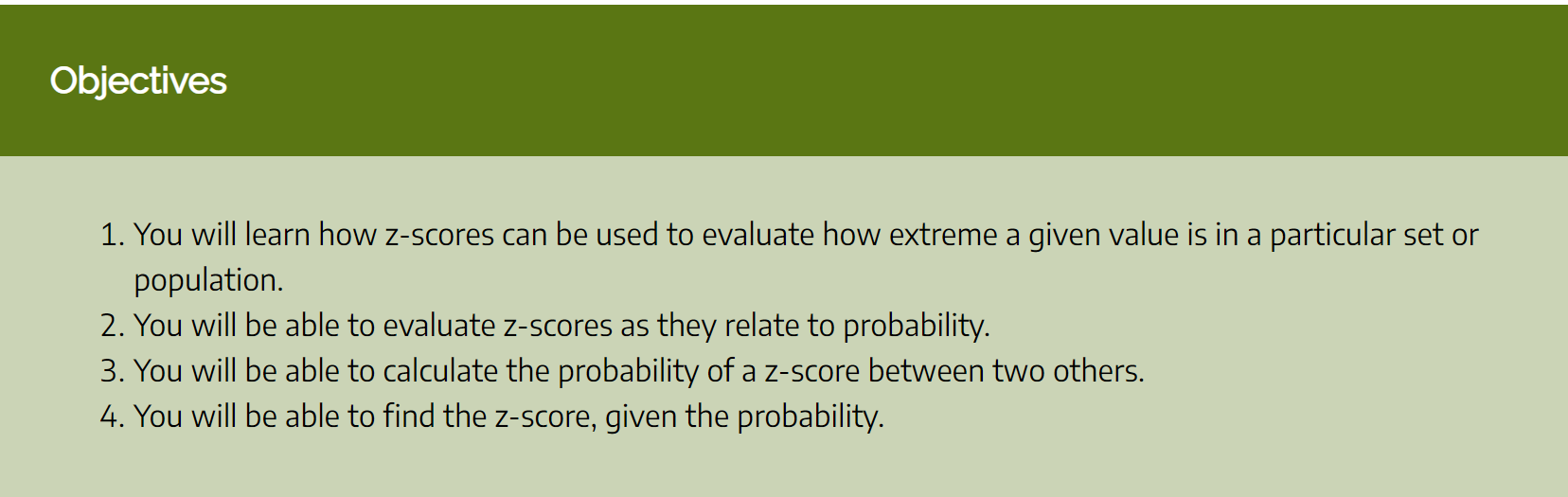 This number is called the z-score
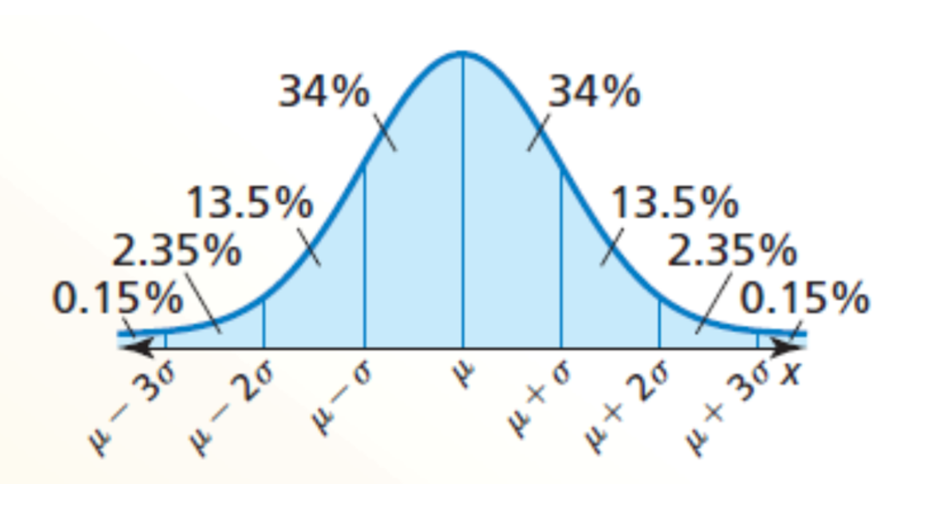 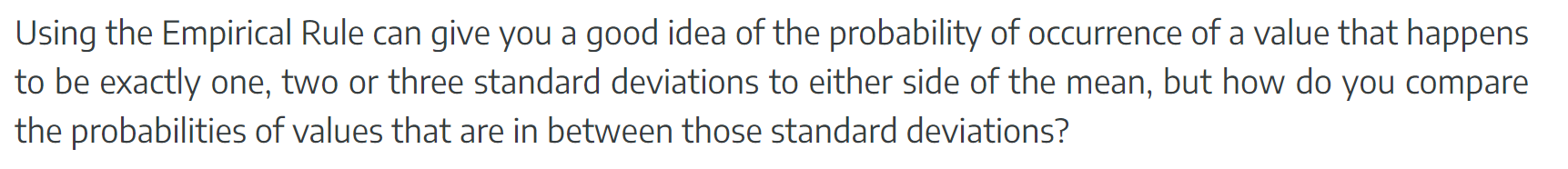 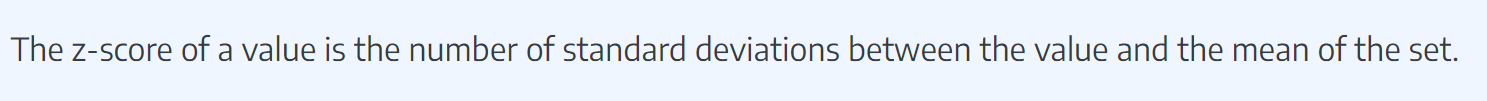 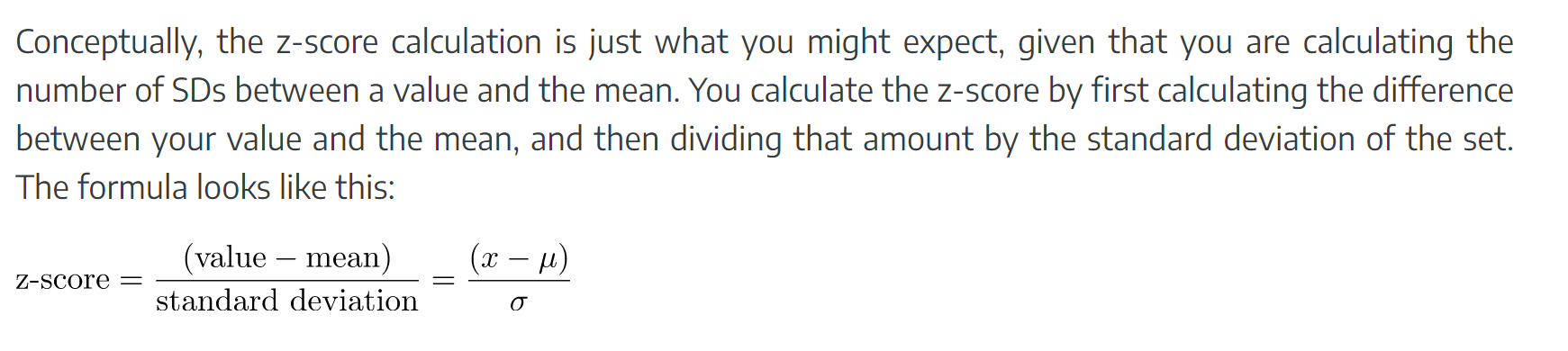 What is the z-score of a value of 27, given a sample mean of 24, and a standard deviation of 2?
This indicates that 27 is 1.5 standard deviations above the mean
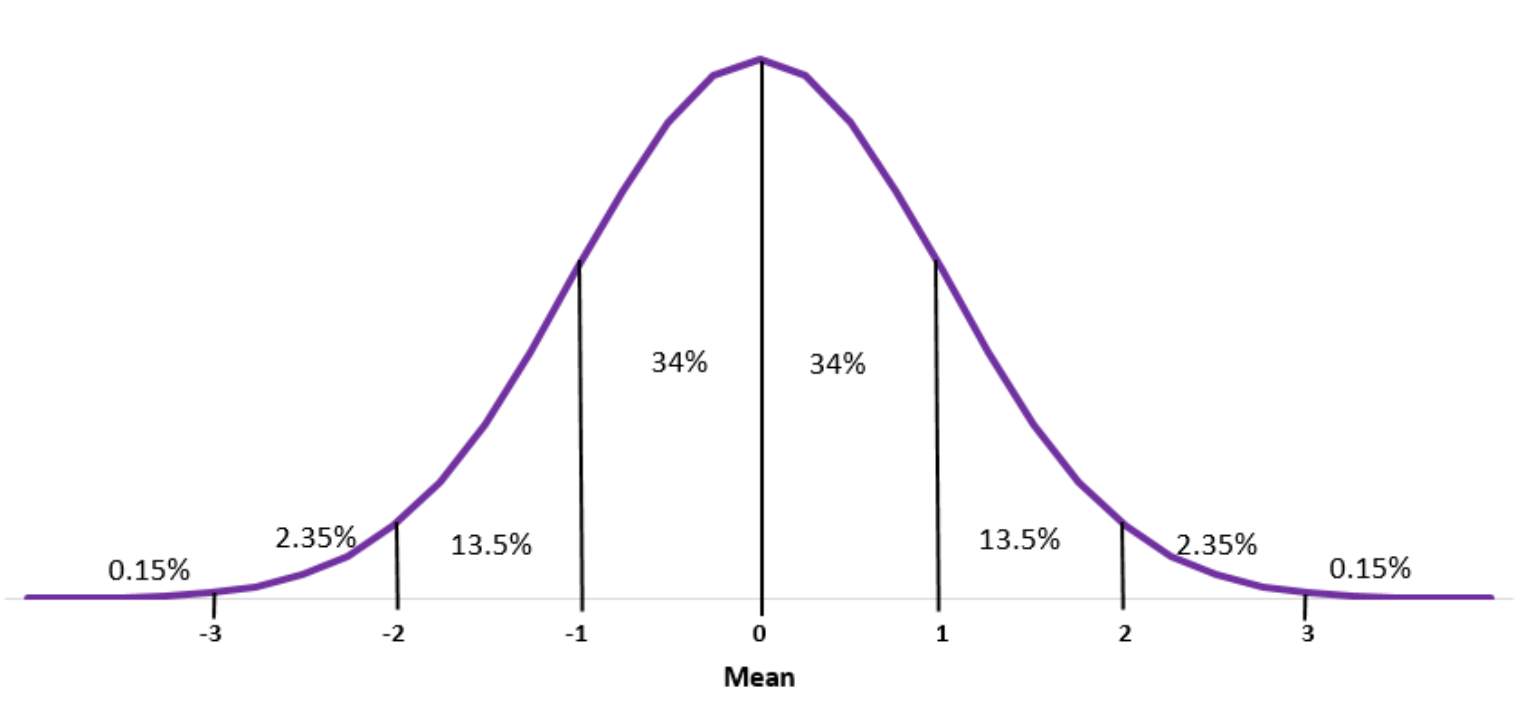 On your own:
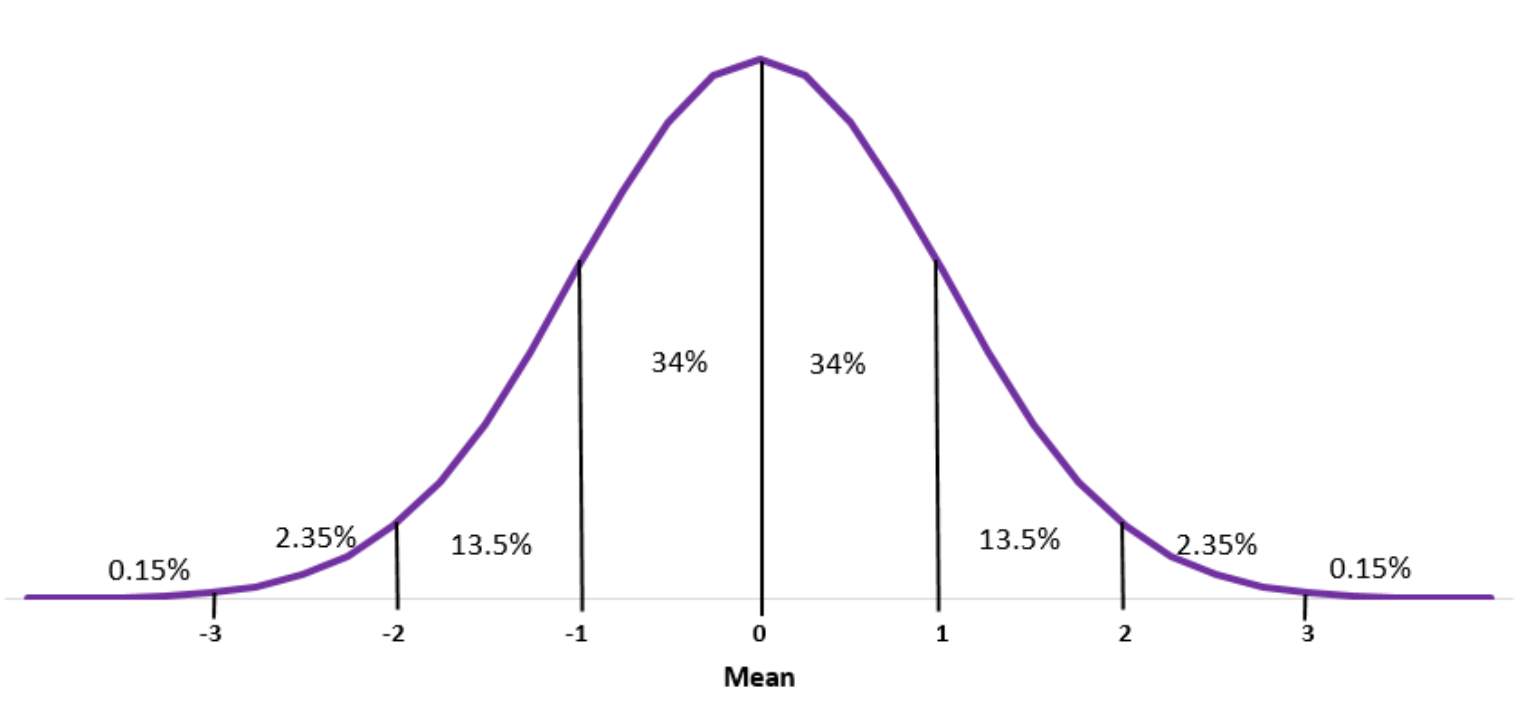 73.213 has a z-score of 2.403
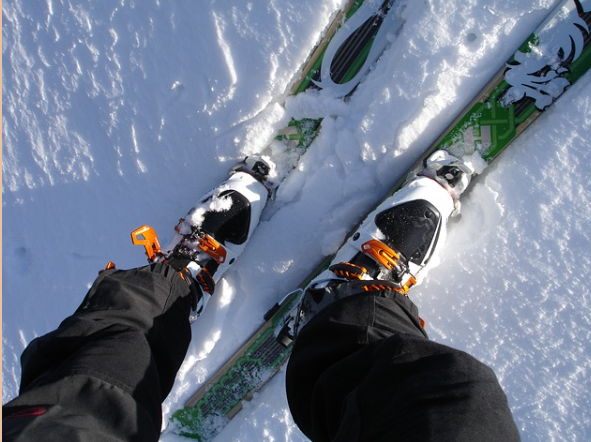 What is the z-score of the price of a pair of skis that cost $247, if the mean ski price is $279 with a standard deviation of $16?
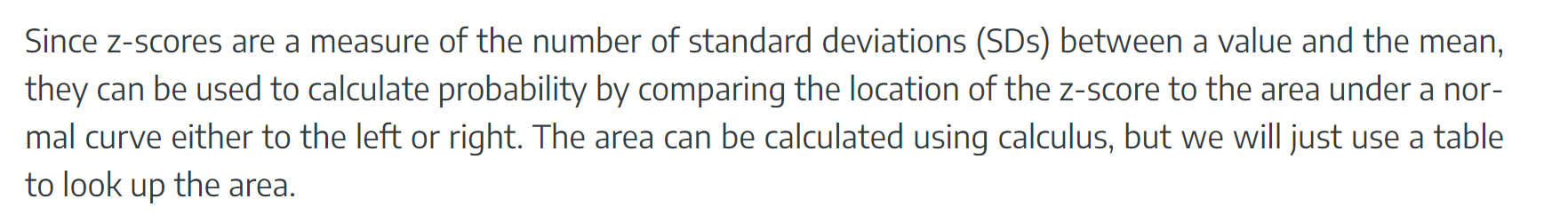 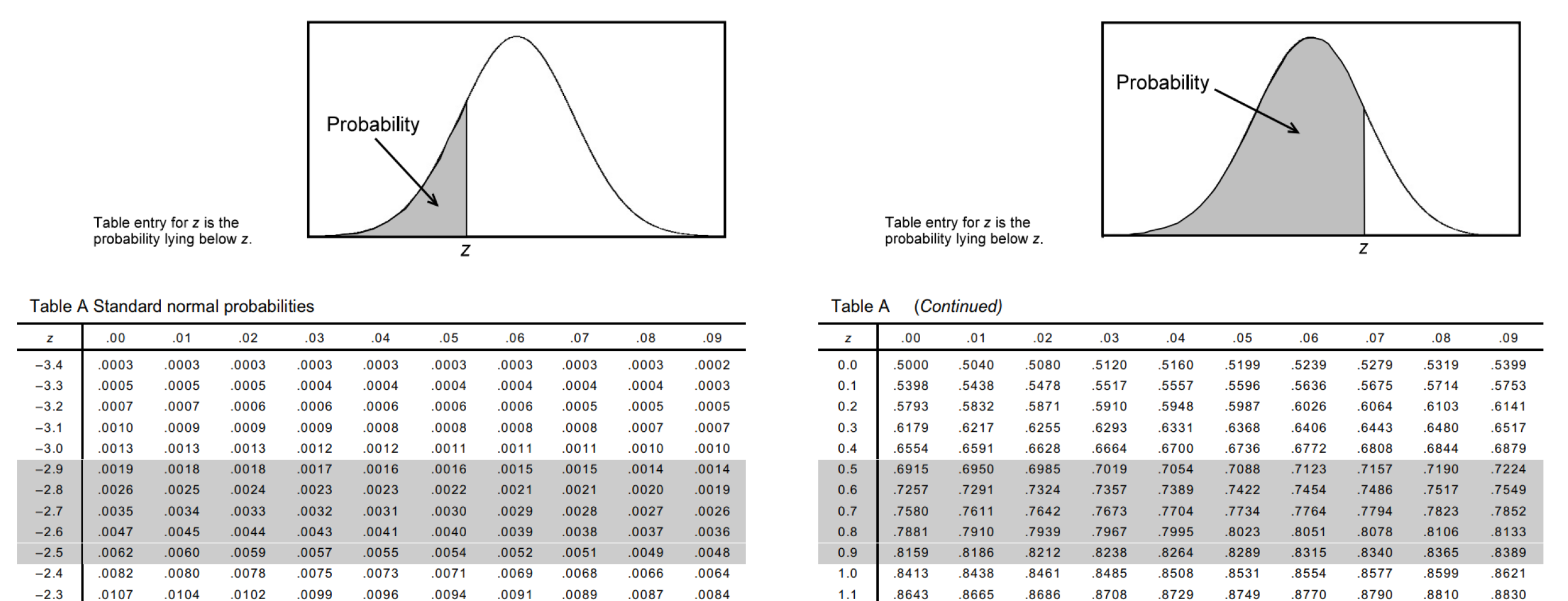 The Empirical Rule only provides probability percentages for INTEGER values of z-scores (standard deviations).

To find the value associated with a given z-score, find the first decimal (tenths place) for your z-score in the left column then the second decimal (hundredths place) across the top of the table.  Where they intersect is the decimal expression of the % of values that are LESS THAN your sample.
To find the values for z-scores that aren’t integers we use a z-score table.
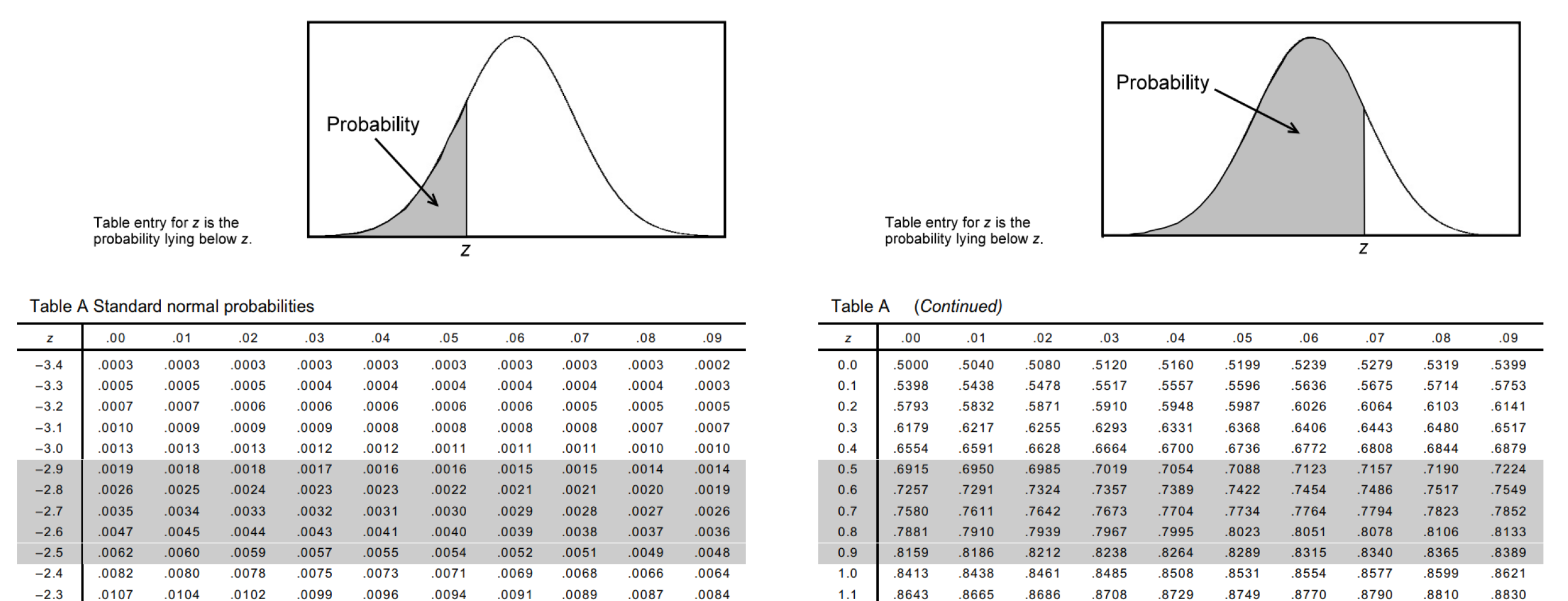 1. What is the probability of occurrence of a value with a z-score less than 1.24?
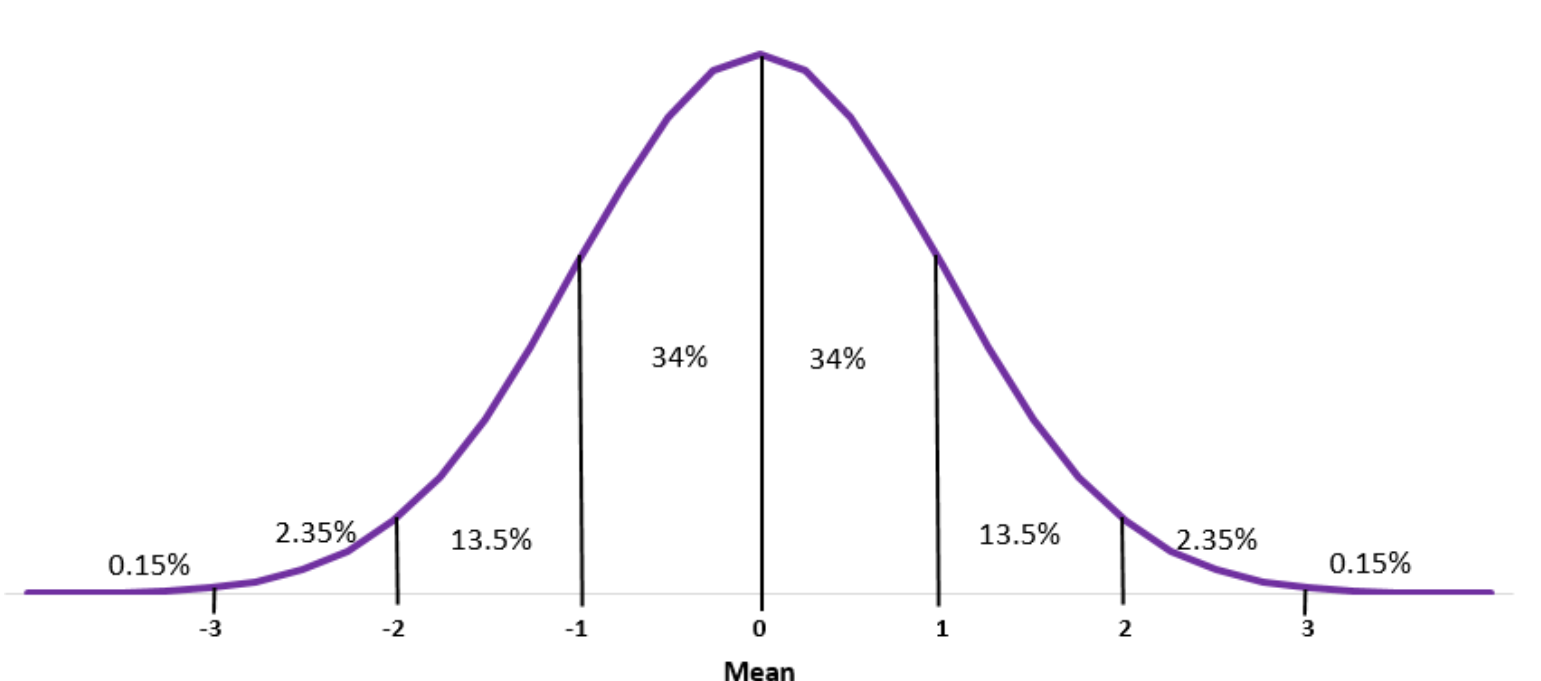 We use the value for z = 1.24 directly from the table, and just express it as a percentage: 0.8925 or 89.25%
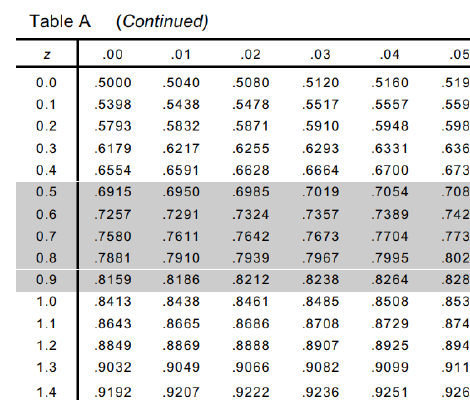 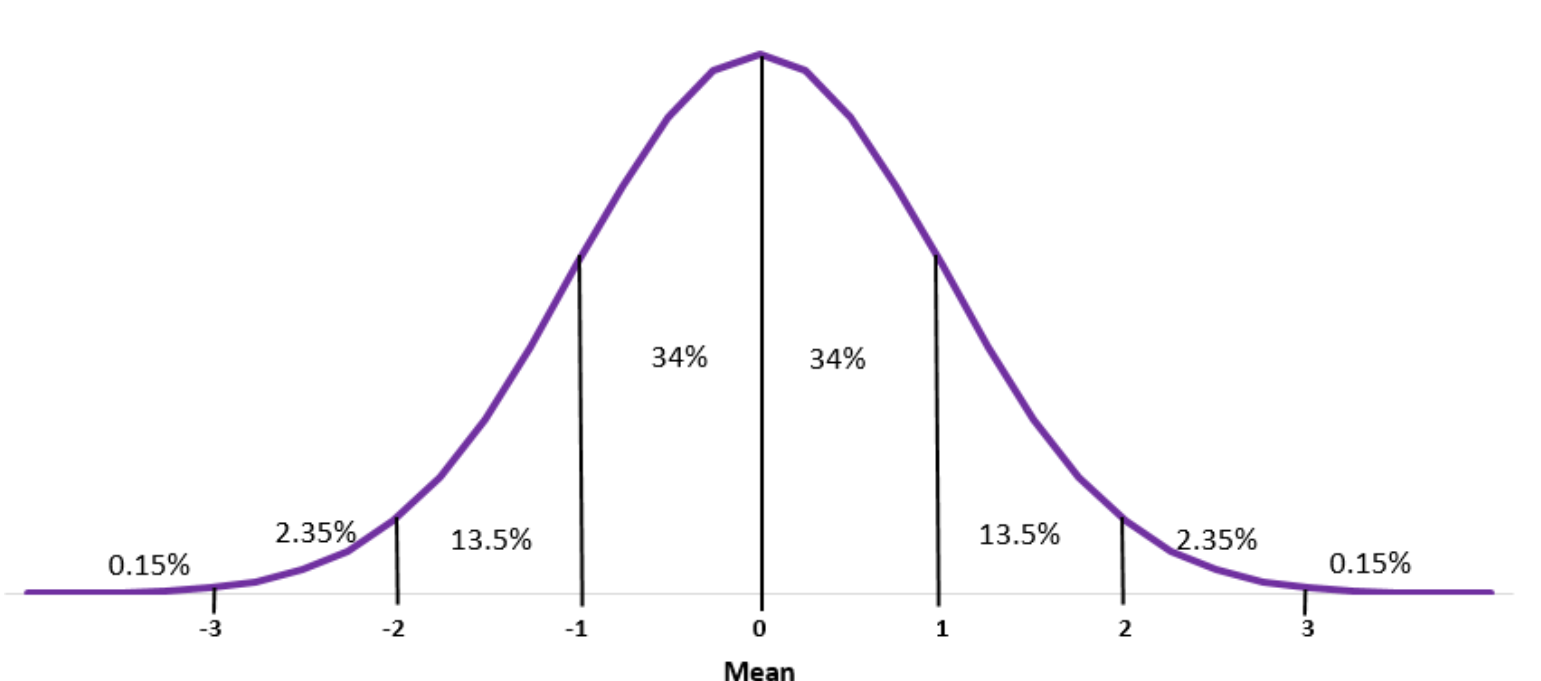 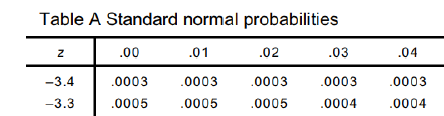 …
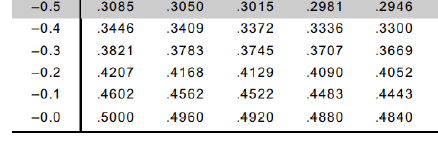 REMEMBER: this gives us the probability of LESS THAN the z-score!
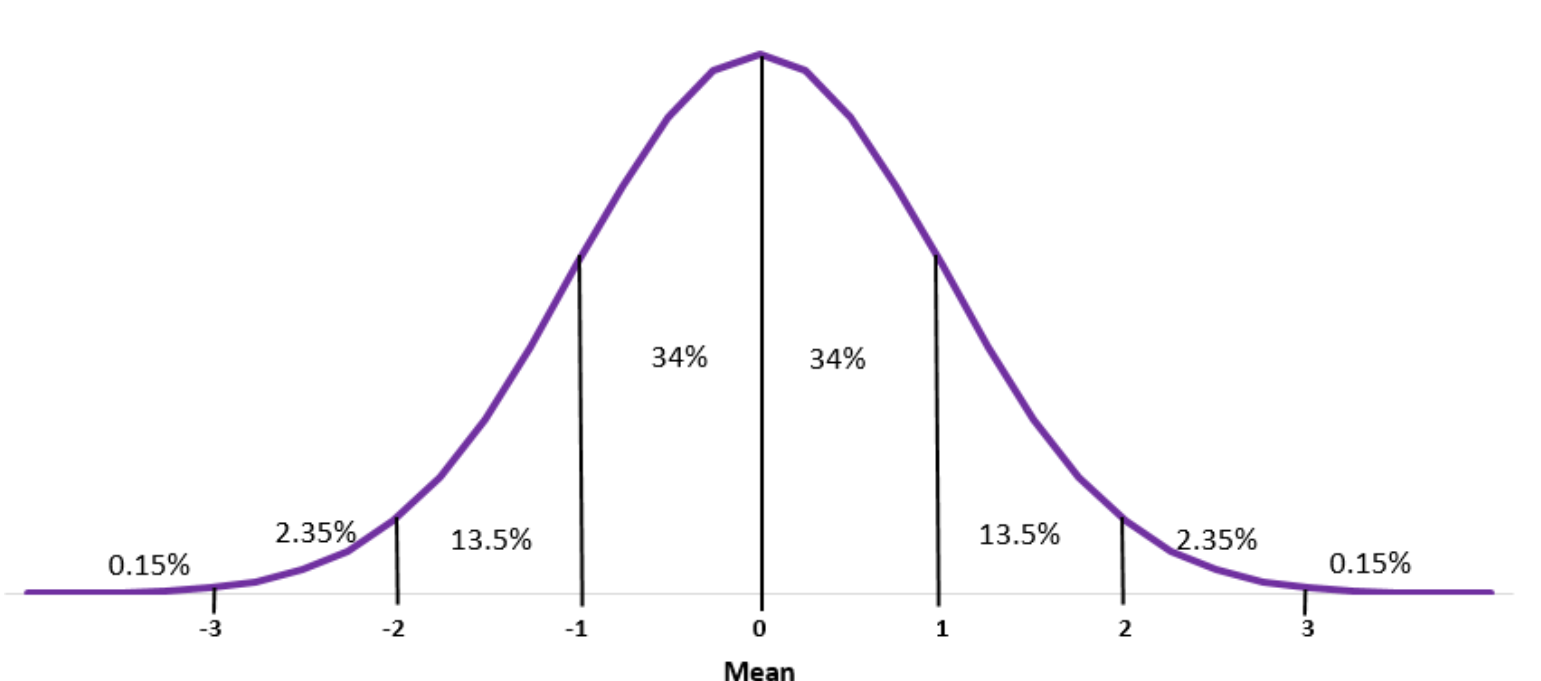 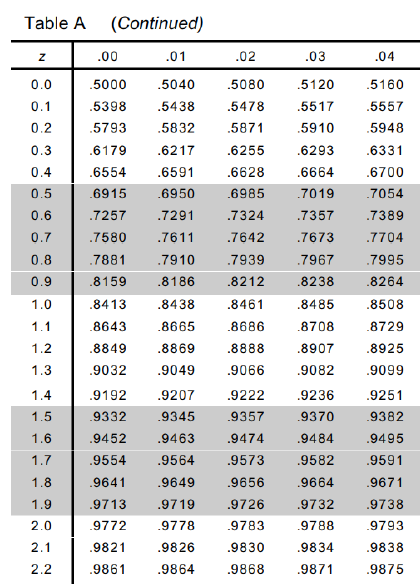 …
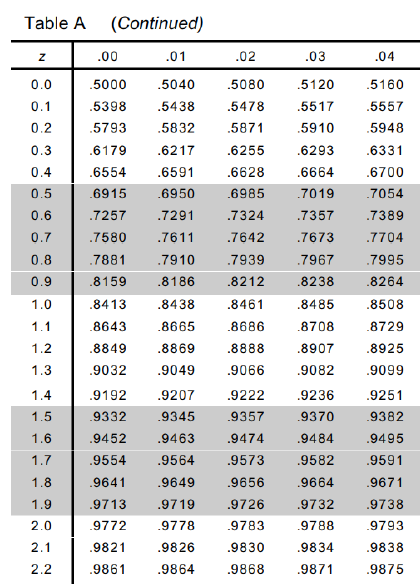 Since this is a positive z-score, we can use the value for z = 2.13 directly from the table, and just express it as a percentage: 0.9834 or 98.34%
What is the probability associated with a z-score between 1.2 and 2.31?
SOLUTION

To evaluate the probability of a value occurring within a given range, you need to find the probability of both the upper and lower values in the range, and subtract to find the difference.
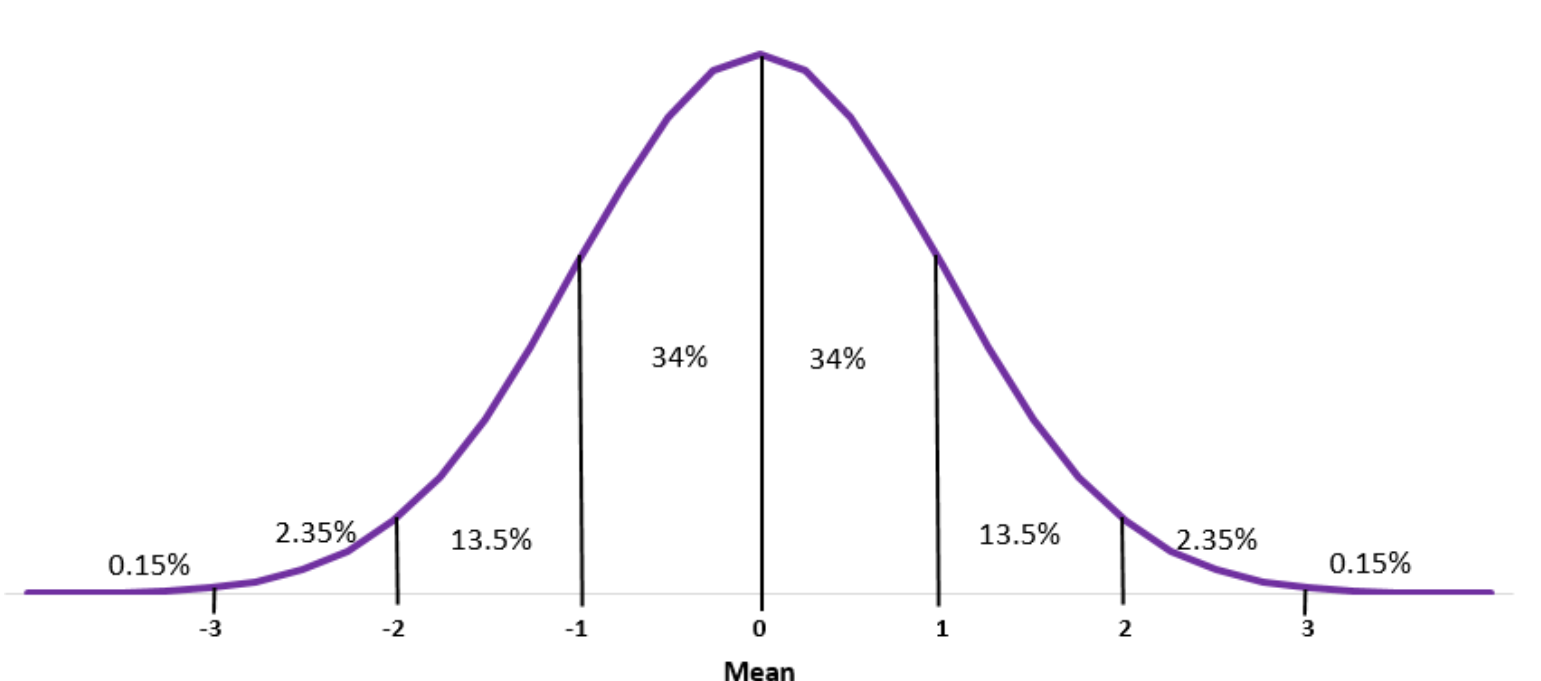 1.2
2.31
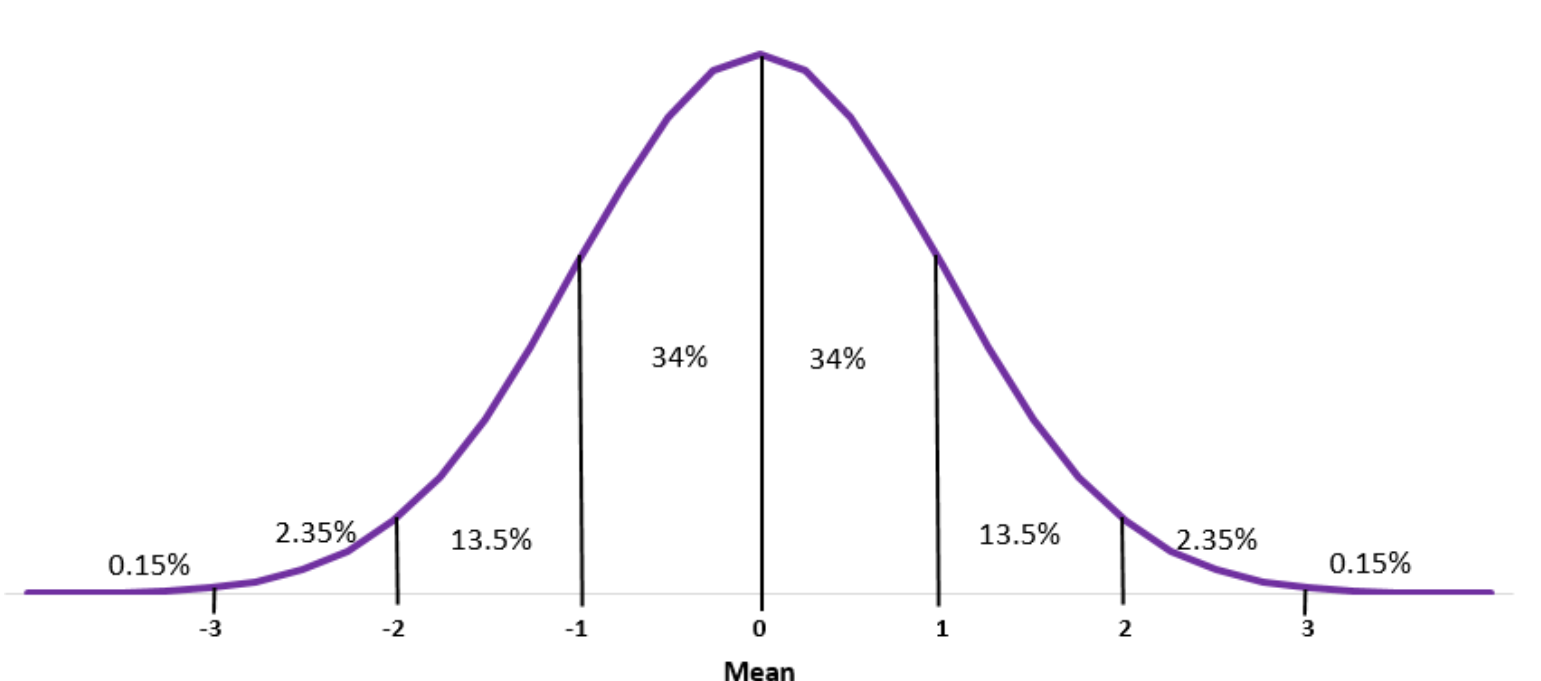 1.2
2.31
Homework: See Teams for a worksheet